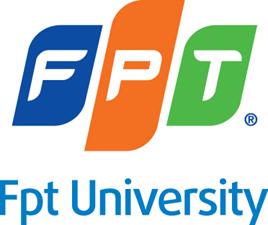 Capstone Project
E- Office
Group name: 	FOG
Group Member: 	Nguyen Tuan Linh
		Pham Hoang Giang
		Nguyen Trung Hieu
		Duong Thanh Dat
		Dao Quang Huy
		Nguyen Duy Tiep
Instructor: 	Mr. Nguyen Tat Trung
1
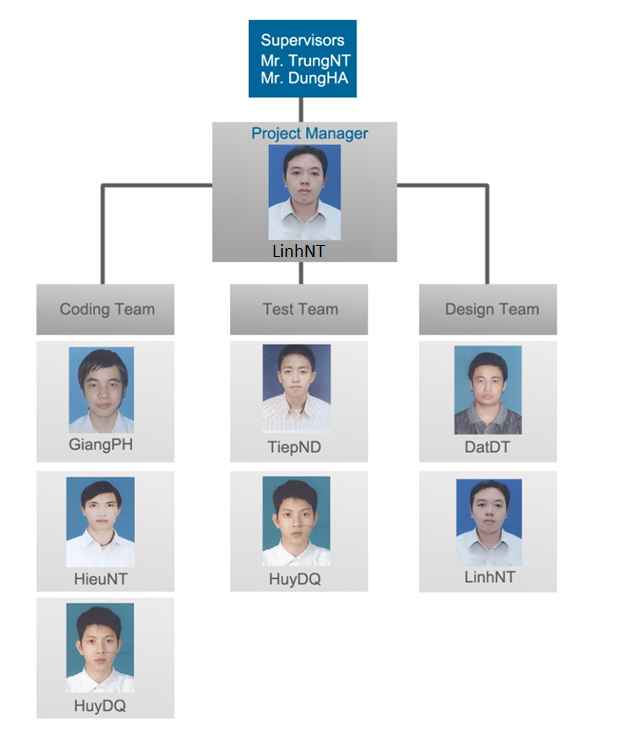 Team Introduction
Existing Systems
Idea
Software Process Model
Project Plan
Requirement
Architecture
Test Plan
Demo
3
[Speaker Notes: Access via internet: nhan vien

3 cai dau len wiki doc. 

SaaS: wiki, moi truong lam viec nang dong hon cac kieu, lam viec tu xa

Multi: 

Business Process Integration:]
BKIS EOffice
E-Office
Collaborative

ECM

Workflow

Realtime

Productivity Tools
Platform

Web Application

Software As A Service

Build from Scratch
Desktop Application

Rich Functionality

Maturity
4
[Speaker Notes: Lam theo bieu do` Vent]
Computerization
Paperless office

New working trends
Flexible hours
Comfortable working style

Process is still important
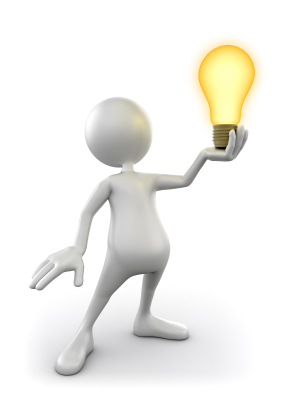 5
[Speaker Notes: Them vao` muc. con, gach dau dong`, in dam lai cai diem chinh, dua slide overview len sau abstract]
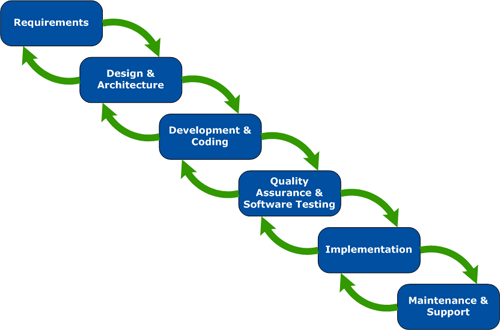 6
[Speaker Notes: Access via internet: nhan vien

3 cai dau len wiki doc. 

SaaS: wiki, moi truong lam viec nang dong hon cac kieu, lam viec tu xa

Multi: 

Business Process Integration:]
7
[Speaker Notes: Access via internet: nhan vien

3 cai dau len wiki doc. 

SaaS: wiki, moi truong lam viec nang dong hon cac kieu, lam viec tu xa

Multi: 

Business Process Integration:]
8
[Speaker Notes: Access via internet: nhan vien

3 cai dau len wiki doc. 

SaaS: wiki, moi truong lam viec nang dong hon cac kieu, lam viec tu xa

Multi: 

Business Process Integration:]
9
[Speaker Notes: Access via internet: nhan vien

3 cai dau len wiki doc. 

SaaS: wiki, moi truong lam viec nang dong hon cac kieu, lam viec tu xa

Multi: 

Business Process Integration:]
Availability
The server can run with availability of 99% by using failover mechanism and multi mirror system
Maintainability
Use module system to make future maintenance and change to new requirements easier
Scalability
The system is designed to be able to scale horizontally to serve a large number of users
10
[Speaker Notes: Access via internet: nhan vien

3 cai dau len wiki doc. 

SaaS: wiki, moi truong lam viec nang dong hon cac kieu, lam viec tu xa

Multi: 

Business Process Integration:]
Collaborative Software

Enterprise Content Management

Productivity tools

Software-as-a-Service

Multi-tenancy

Business Process Integration

Realtime Communication
11
[Speaker Notes: Access via internet: nhan vien

3 cai dau len wiki doc. 

SaaS: wiki, moi truong lam viec nang dong hon cac kieu, lam viec tu xa

Multi: 

Business Process Integration:]
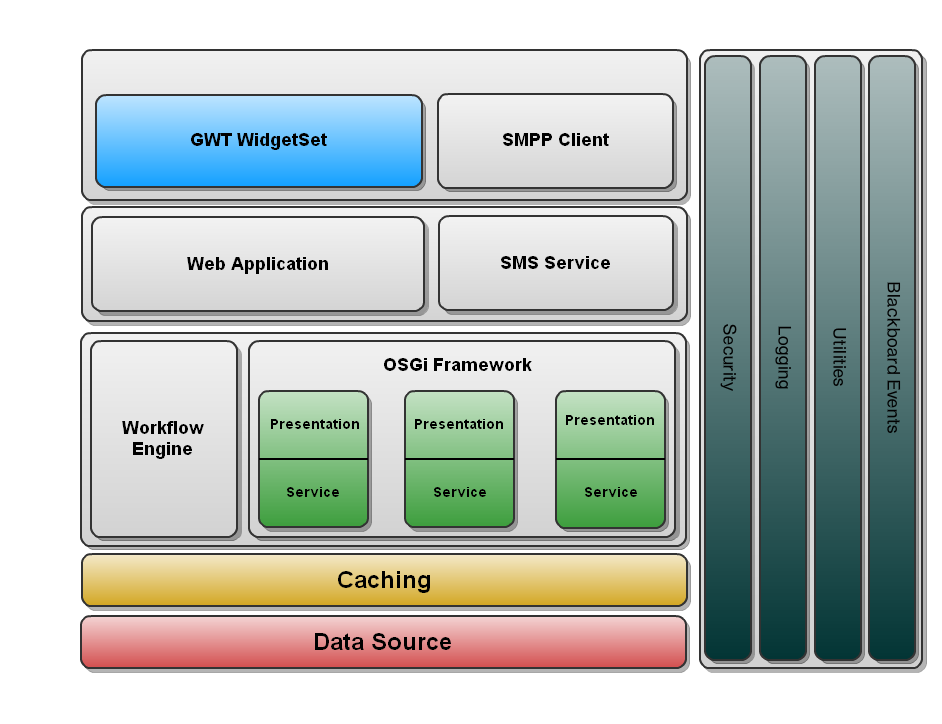 12
[Speaker Notes: Access via internet: nhan vien

3 cai dau len wiki doc. 

SaaS: wiki, moi truong lam viec nang dong hon cac kieu, lam viec tu xa

Multi: 

Business Process Integration:]
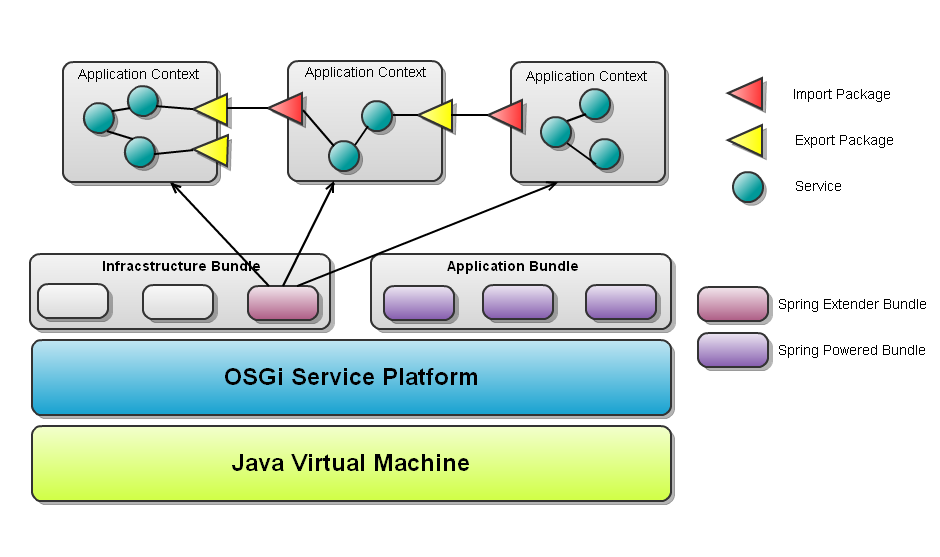 13
[Speaker Notes: Them vao` muc. con, gach dau dong`, in dam lai cai diem chinh, dua slide overview len sau abstract]
14
[Speaker Notes: Them vao` muc. con, gach dau dong`, in dam lai cai diem chinh, dua slide overview len sau abstract]
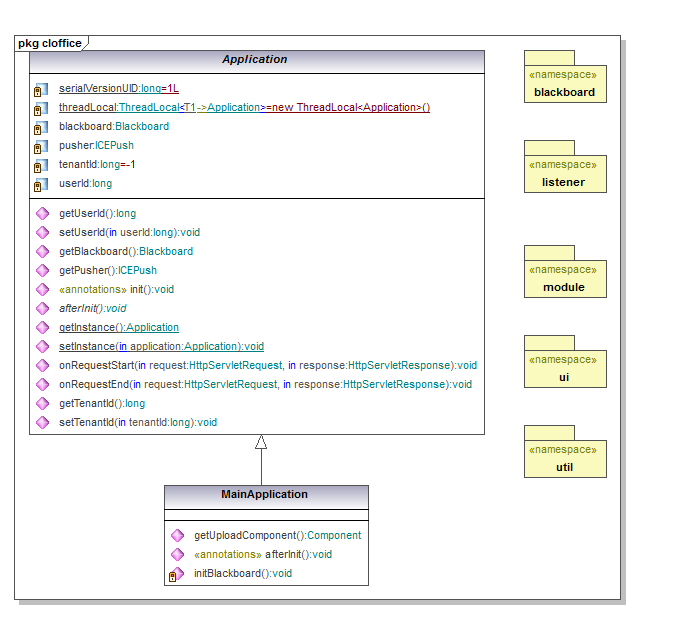 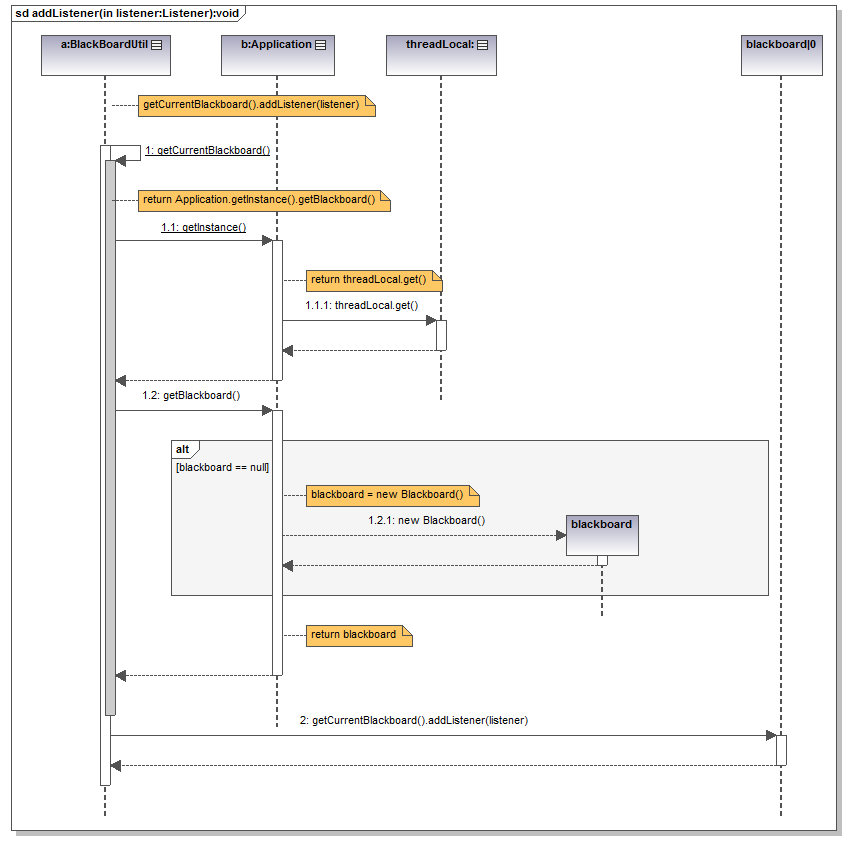 17
[Speaker Notes: Access via internet: nhan vien

3 cai dau len wiki doc. 

SaaS: wiki, moi truong lam viec nang dong hon cac kieu, lam viec tu xa

Multi: 

Business Process Integration:]
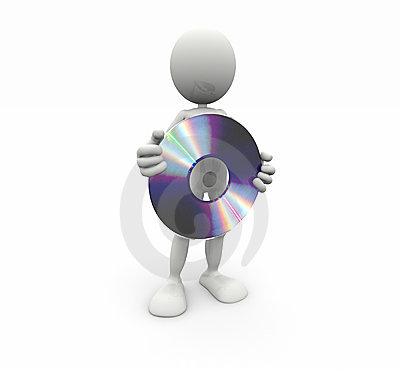 18
[Speaker Notes: Access via internet: nhan vien

3 cai dau len wiki doc. 

SaaS: wiki, moi truong lam viec nang dong hon cac kieu, lam viec tu xa

Multi: 

Business Process Integration:]
19